Сетевое взаимодействие образовательных организаций СГОи реализация образовательных программ в сетевой форме в ОУ СГО(предложение к совместной деятельности)
1.Сетевое взаимодействие образовательных учреждений
(Модель сетевого взаимодействия на основе современных технологий, обеспечивающего высокое качество образования и развития ключевых компетенций обучающихся)
Проект «Сетевое взаимодействие как фактор инновационного развития образовательного учреждения (на примере МБОУ ДО Дом детского творчества п. Сосьва-ресурсного центра сетевого взаимодействия)» реализуется с 2014 года, целью которого является создание единого образовательного пространства для обеспечения качества и доступности образования, выполнение заказа общества на формирование успешной личности.
-Внеурочная деятельность осуществляется посредством реализации педагогами дополнительного образования в ОУ СГО рабочих программ внеурочной деятельности.
-Рабочие программы внеурочной деятельности разрабатываются образовательной организацией самостоятельно на основе требований федеральных государственных образовательных стандартов общего образования (далее — ФГОС) с учетом соответствующих примерных основных образовательных программ.
Сетевое взаимодействие ОУ на территории Сосьвинского ГО:
- внеурочная деятельность;
- обмен ресурсами (кадровое, материально-техническое, образовательные программы дополнительного образования, специальное оборудование);
- методическое взаимообучение (организация и проведение мастер-классов, открытых занятий, семинаров, научно-практических конференций, круглых столов, консультирование, через включение педагогических работников в творческие, экспертные, рабочие группы);
- досуговая деятельность (проведение совместных тематических мероприятий для детей ОВЗ, профориентационных,  направленных на толерантное отношение к окружающим и патриотическое  воспитание, организация и проведение муниципальных мероприятий;
- проектная деятельность.
Направления реализации сетевого взаимодействия учреждения дополнительного образования с образовательными учреждениями СГО:
-реализация  дополнительных общеобразовательных  (общеразвивающих) программ по направленностям деятельности МБОУ ДО  Дом детского творчества п. Сосьва, филиала МБОУ ДО  Дом детского творчества п. Сосьва в п. Восточном:
-естественнонаучная;
-художественная;
-физкультурно-спортивная;
-техническая;
-туристско-краеведческая;
-социально-гуманитарная.
- организация досуговой деятельности;- организация концертной деятельности;- организация здоровьесберегающих мероприятий;- организация методической и информационной поддержки.
Сетевое взаимодействие образовательных организаций по проекту
Общеобразовательные учреждения СГО
Учреждения дошкольного образования
(программы развивающие)
Предприятия СГО
Ресурсный центр
МБОУ ДО ДДТ п. Сосьва
Учреждения культуры и спорта
Социальные партнеры
Администрация СГО
ООА СГО «Управление образования»
ООА СГО «Управление культуры, молодежи и спорта»
Цель – внеурочная занятость ребенка
2.Реализация образовательной программы в сетевой форме
1.Федеральный закон "Об образовании в Российской Федерации" от 29.12.2012 N 273-ФЗ (последняя редакция)/ Статья 15. Сетевая форма реализации образовательных программ 

2.Письмо Министерства образования и науки РФ от 28 августа 2015 г. № АК-2563/05 «О методических рекомендациях»

3. Приказ Минобрнауки России, Минпросвещения России от 05.08.2020 № 882/391 «Об организации и осуществлении образовательной деятельности при сетевой форме реализации образовательных программ»
4. Приказ Минпросвещения России от 09.11.2018 N 196 «Об утверждении Порядка организации и осуществления образовательной деятельности по дополнительным общеобразовательным программам»
5. Приказ Минпросвещения России от 03.09.2019 N 467 «Об утверждении Целевой модели развития региональных систем дополнительного образования детей».
1. Сетевая форма реализации образовательных программ обеспечивает:
-возможность освоения обучающимся образовательной программы и (или) отдельных учебных предметов, курсов, дисциплин (модулей), практики, иных компонентов, предусмотренных образовательными программами (в том числе
различных вида, уровня и (или) направленности),  с использованием ресурсов нескольких организаций, осуществляющих образовательную деятельность, включая иностранные, а также при необходимости с использованием ресурсов иных организаций.
Сетевая образовательная
программа
Совместно разработанная   и утвержденная несколькими организациям
Включающая
только часть
(модуль, раздел,
тему) из ДООП
одной организации
Договор
Локальный нормативный акт
Пакет
распорядительных
документов по
учреждению
Сторонами договора о сетевой форме являются: 
 1. базовая организация - организация, осуществляющая образовательную деятельность, в которую обучающийся принят на обучение в соответствии со статьей 55 Федерального закона от 29 декабря 2012 г. N 273- ФЗ "Об образовании в Российской Федерации" и которая несет ответственность за реализацию сетевой образовательной программы, осуществляет контроль за участием организаций-участников в реализации сетевой образовательной программы;
 2. организация-участник - организация, осуществляющая образовательную деятельность и реализующая часть сетевой образовательной программы (отдельные учебные предметы, курсы, дисциплины (модули), практики, иные компоненты) (далее - образовательная организация-участник) и (или) организация (научная организация, медицинская организация, организация культуры, физкультурно-спортивная или иная организация), обладающая ресурсами для осуществления образовательной деятельности по сетевой образовательной программе (далее - организация, обладающая ресурсами). 
3. Сторонами договора о сетевой форме могут являться несколько организаций-участников.
СТОРОНЫ ДОГОВОРА О СЕТЕВОЙ ФОРМЕ
Базовая организация
(образовательная)

Лицензия
Организация ДООП
Ответственность
Контроль
Организация-участник
Лицензия
Реализация программы
Организация обладающая ресурсами
(иная не образовательная)
Предоставляет ресурсы по договору
Модели и варианты реализации образовательных программ в сетевой форме
Долгосрочные программы
Формы сетевого взаимодействия


-очная
-очно-заочная
-с применением ДОТ и ЭОР
Краткосрочные программы
(включенное обучение, практики)
Алгоритм действий участников реализации образовательных программ в сетевой форме для заключения договора между образовательной организацией 

1.Стороны оценивают возможность применения сетевой формы (обязательно участие обеих Сторон в образовательном процессе). 

2.Стороны заключают договор о сетевой форме реализации образовательных программы, в рамках которого: Стороны совместно разрабатывают и утверждают образовательную программу (часть образовательной программы). 

3.Стороны определяю кто из них какую часть образовательной программы будет реализовывать.

4. Стороны определяют, что из имущества и иных ресурсов каждая из сторон будет использовать в рамках договора.

 5.Стороны определяют, как будут зачтены результаты обучения в сетевой форме при проведении промежуточной и итоговой аттестации обучающегося. 

6.Стороны определяют перечень и порядок предоставления отчетной документации.
Утверждение сетевой программы 
1.Сетевая образовательная программа в соответствии с договором о сетевой форме утверждается базовой организацией самостоятельно либо совместно с образовательной организацией-участником (образовательными организациями участниками). 
2.В случае, когда сетевая образовательная программа утверждается базовой организацией самостоятельно, образовательная организация-участник разрабатывает, утверждает и направляет базовой организации для включения в сетевую образовательную программу рабочие программы реализуемых ею частей (учебных предметов, курсов, дисциплин (модулей), практики, иных компонентов), а также необходимые оценочные и методические материалы.
Прием и зачисление на сетевую программу 

При приеме на обучение по сетевой образовательной программе обучающийся зачисляется в базовую организацию на обучение по указанной программе.
 Зачисление в образовательную организацию-участника при реализации в сетевой форме основных образовательных программ и дополнительных образовательных программ осуществляется путем перевода в указанную организацию без отчисления из базовой организации в порядке, определяемом локальными нормативными актами указанной организации. 
Зачисление обучающихся в организацию, обладающую ресурсами, не производится.
Текущий контроль и промежуточная аттестация 
Освоение части сетевой образовательной программы в образовательной организации-участнике сопровождается текущим контролем и промежуточной аттестацией, проводимой в формах, определенных учебным планом сетевой образовательной программы, и в порядке, установленном образовательной организацией-участником. 

Результаты промежуточной аттестации, проводимой образовательной организацией-участником, являются результатами промежуточной аттестации по сетевой образовательной программе и не требуют зачета в базовой организации.
Сетевая форма реализации образовательной программы (ОП) 
Пример 1: (программа составлена совместно ОУ и учреждение дополнительного образования)
Направление развития личности ребенка 
Физкультурно-спортивное
Образовательная программа 
«Игроград»
Сетевой партнер
Модуль 1
Сюжетные игры
Школа
Модуль 2
Народные игры
Учреждение дополнительного образования
Модуль 3
Спортивные игры
Учреждение культуры и спорта
Цель-достижение запланированных результатов (в соответствии с ОП)
Сетевая форма реализации образовательной программы (ОП) 
Пример 2: (программа составлена базовой организацией (школа)- участник –учреждение дополнительного образования)
Дополнительная общеобразовательная (общеразвивающая)
 программа  «Мир профессий»/либо элективный курс
 реализация ОП в  предметной области  Образовательной программы ОУ «Технология».
Дополнительная общеобразовательная (общеразвивающая)
 программа  «Мир профессий»
Сетевые партнеры
Модуль 1
«Образование и профессия»
Школа
Модуль 2
«Профессиональные пробы»
Учреждение дополнительного образования
Модуль 3
«Мастер, наставник, мэтр»
Предприятия СГО
Цель-достижение запланированных результатов (в соответствии с ОП)
В данном направлении деятельности возможно реализация дополнительных общеобразовательных (общеразвивающих) программ по направленностям:
-естественнонаучная;
-техническая;
-художественная;
-физкультурно-спортивная;
-социально-гуманитарная;
-туристско-краеведческая.
3.Типовая модель дистанционных курсов
Реализует содержательно-тематические направления дистанционных программ дополнительного образования детей, актуальных в современной ситуации и предполагающих дистанционные формы реализации как базовые.

Предполагает:
-Формирование информационной среды осуществляется с помощью программной системы дистанционного обучения (СДО).

-Приближение спектра образовательных возможностей, доступных детям из отдаленных территорий муниципалитета к спектру возможностей, доступных детям центра муниципалитета.

-реализация дополнительных общеобразовательных программ по всем направленностям дополнительного образования, кроме физкультурно-спортивной с использованием дистанционных технологий.

-УМК к программам физика, технология, робототехника (практикумы или практические работы на основе робототехники)
Пример уже действующих дистанционных курсов:
-переработка существующих очных дополнительных общеобразовательных (общеразвивающих) программ в дистанционный режим реализации в образовательных учреждениях СГО
МБОУ ДОУ № 1 «Березка» п. Сосьва
2020-2021 учебный год.
Художественная направленность:
1.Программа «Бумажная мастерская» –пдо Астанина Е.А.
2.Программа «Гномики»-пдо Гомонова С.Н.
Филиал МБОУ ДОУ № 1 «Березка»
 п. Сосьва
2020-2021 учебный год
Художественная направленность:
1.Программа «Радость творчества» – пдо Колесникова Н.А
2.Программа «Бумажная мастерская» –пдо Астанина Е.А.
МБОУ ДОУ № 16 «Малышок»
 п. Восточный
2020-2021 учебный год
Художественная направленность:
1.Программа «Гномики»-пдо Гомонова С.Н.
2.Программа «Радость творчества»-пдо Колесникова Н.А.
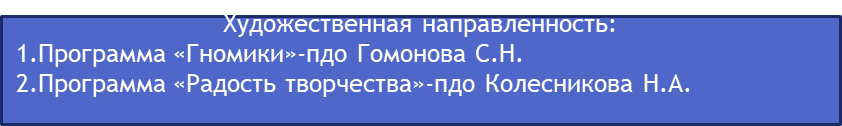 МБОУ ДОУ № 16 «Малышок»
 п. Восточный
2021-2022 учебный год
МБОУ ДОУ № 4 «Сказка»
 п. Сосьва
2021-2022 учебный год
Художественная направленность:
1.Программа «Гномики»-пдо Гомонова С.Н.
2.Программа «Радость творчества»-пдо Колесникова Н.А.
3.Программа «Бумажная мастерская»-пдо Астанина Е.А.
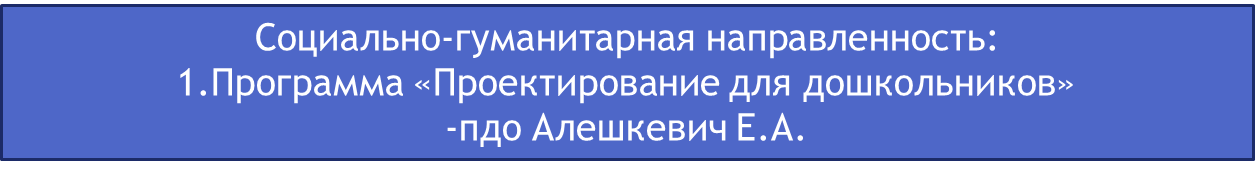 Филиал МБОУ СОШ  с. Романово Д/с № 7 «Ивушка»
 с. Романово
2021-2022 учебный год
Результат типовой модели дистанционных курсов
-формирование в муниципальном образовании Сосьвинский городской округ педагогических сообществ, объединенных деятельностью по вовлечению обучающихся в дистанционные образовательные формы и сопровождению их участия в данных формах
Дополнительные общеобразовательные программы реализуемые в сетевом взаимодействии ОУ СГО (по договорам) в 2021-2022 уч. году.
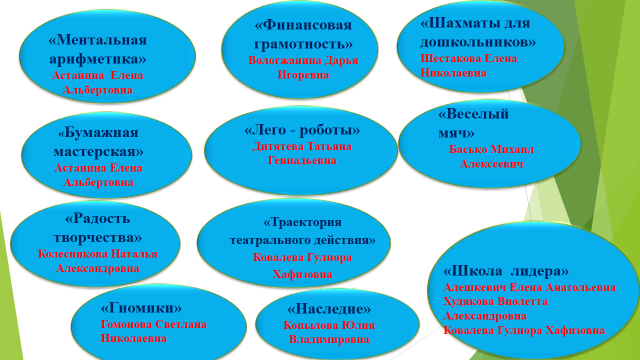 ПРИГЛАШАЕМ 
К СОТРУДНИЧЕСТВУ